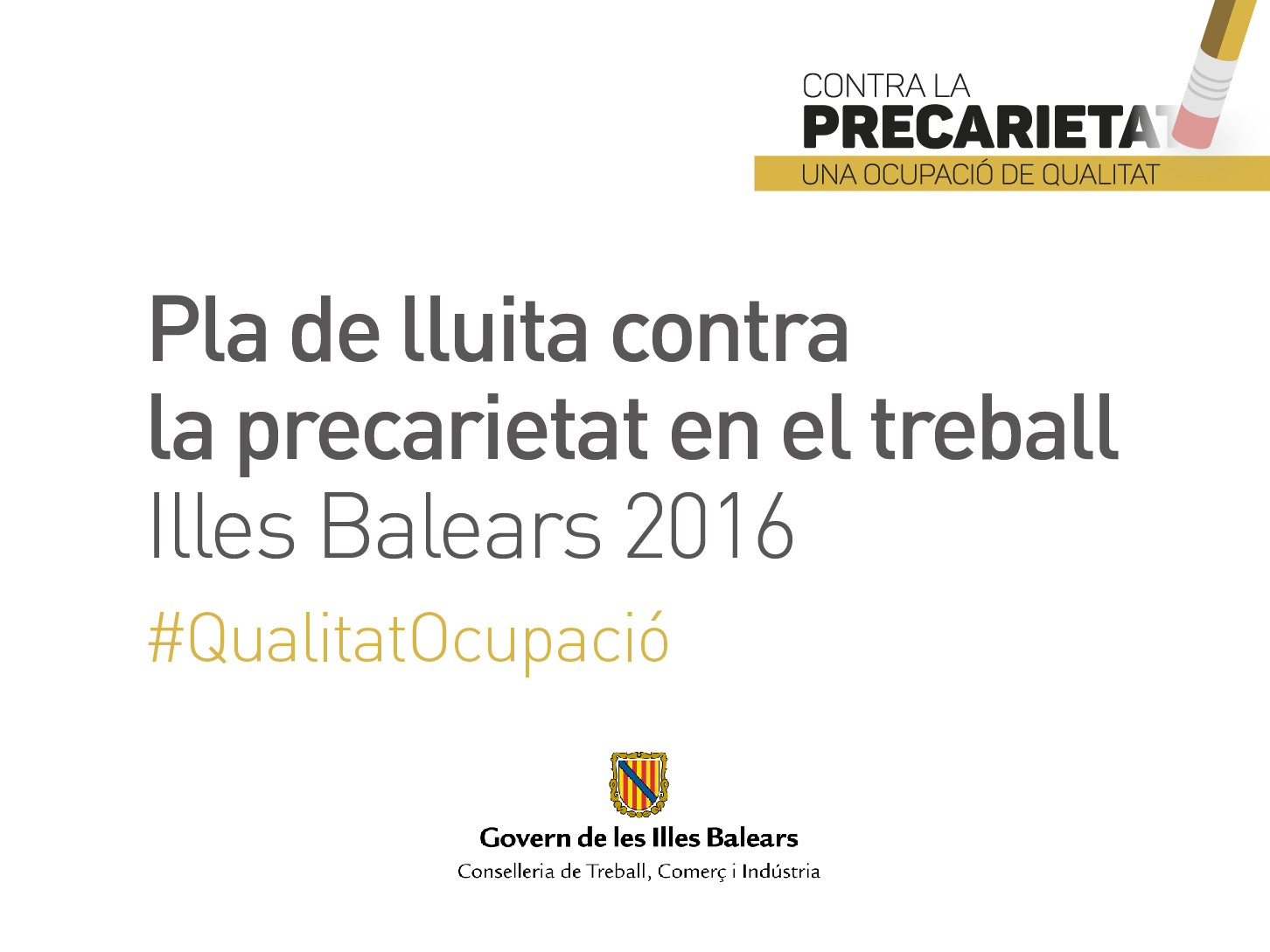 SITUACIÓ ACTUAL
L’evolució de les dades d’ocupació dels darrers trimestres és positiva, fins al punt que al maig hi ha registrats més ocupats que abans de la crisi econòmica.
  S’avança en la creació d’ocupació i la reducció de l’atur. Les dades són, sens dubte, positives, però només mostren una cara de la realitat del mercat de treball.

 Però tan important com el QUANT és el COM es crea l’ocupació. La crisi econòmica i la reforma laboral de 2012 han suposat un empitjorament dels indicadors de precarietat laboral.

TEMPORALITAT

Gairebé 9 de cada 10 nous contractes a Balears són de caràcter temporal, que reflecteix una taxa de temporalitat elevada (30%), gairebé el doble que a Europa.
 Els contractes temporals presenten una alta taxa de rotació. L’índex de rotació laboral el 2015 va ser de 1,99 contractes temporals, quan el 2008 era de l’1,71. Aquest índex va experimentar un punt inflexió alcista a partir de 2012.
SITUACIÓ ACTUAL (II)
PARCIALITAT
 La contractació a temps parcial, que havia crescut significativament des de 2012, s’ha estancat des de l’estiu de 2015. Només 1 de cada 10 nous llocs de feina és a temps parcial. Tot i així, existeix encara una borsa de contractació a temps parcial del 23% dels ocupats en Règim General, una taxa massa elevada que pot estar amagant infracotitzacions.

 Segons l’EPA, un 60% dels treballadors amb contractes parcials declaren ser-ho de forma involuntària, perquè no han trobat un treball a temps complet.  

HORES EXTRA

 També existeix un nombre elevat d’hores extra il·legals, que duen més precarietat. D’acord a l’EPA, durant 2015 un 6% dels treballadors va declarar treballar més hores de les legalment permeses.
ACTIVITAT INSPECTORA - 2015
La Conselleria de Treball, Comerç i Indústria va posar en marxa, els mesos d’agost i setembre de 2015, un Pla de Lluita contra la Precarietat, amb uns resultats que van posar en evidència la necessitat de la seva execució:
 Més de 4.000 treballadors milloren les seves condicions laborals.
 Es dispara el ritme de conversió de contractes indefinits (+60,5%)
 Es dupliquen les transformacions en fixos discontinus
 Es produeixen un 28% més d’ampliacions de jornada
Els resultats anuals d’Inspecció de Treball el 2015 mostren l’efecte del pla extraordinari de l’estiu.
(*) Dades disponibles des del 5 de maig de 2015. Anteriorment no es feia seguiment de parcialitat.
REFORÇ DE LA COL·LABORACIÓ AMB 
LA INSPECCIÓ DE TREBALL
La Conselleria de Treball, Comerç i Indústria intensifica el 2016 la col·laboració amb la Inspecció de Treball:

 Reforç de la plantilla estructural, que ha passat de 48 a 51 inspectors.

 Augment de la planificació autonòmica de les inspeccions a les Illes, quan ara el Govern planifica gairebé la meitat de les actuacions d’Inspecció.

 En el 2016, la Conselleria centra les actuacions en la lluita contra la precarietat, amb 1.786 ordres de servei, un 88% més del que es planificava a l’anterior legislatura des de la CAIB.

 S’ha signat un conveni amb el Ministeri d’Ocupació, pel qual es reforça la campanya d’estiu (Pla de Lluita), es col·labora en el control del frau a la formació i s’acorda un intercanvi d’informació tributària per combatre el frau i millorar la planificació de futures actuacions.
OBJECTIU: UNA OCUPACIÓ DE QUALITAT
Transformar en indefinits aquells contractes temporals que no tenen una causa real.

 Convertir els falsos “temps parcials” en contractes a temps complet.

 Assegurar unes cotitzacions reals, segons el temps treballat.

 Dins la planificació ordinària, la Conselleria de Treball ha programat més actuacions centrades els mesos d’estiu, en matèria de control de temporalitat, parcialitat i hores extra indebudes.
COM ÉS PLA DE LLUITA CONTRA LA 
PRECARIETAT EN EL TREBALL?
S’ESTABLEIX UN PLA DE LLUITA CONTRA LA PRECARIETAT EN EL TREBALL, a través de la Inspecció de Treball i la Seguretat Social, amb un reforç extraordinari de 33 inspectors, subinspectors i personal de suport d’altres Comunitats, multisectorial i territorialitzat per Illes, que realitzaran 1.300 actuacions programades durant els mesos de juliol i agost, en plena temporada alta.
 Com a reforç del pla extraordinari, i a petició de la CAIB, la plantilla ordinària d’Inspecció de Treball farà un seguiment de la temporalitat, parcialitat i hores extraordinàries, amb 1.786 actuacions, demanant que es concentrin en els mesos de temporada alta.
PLA D’ACTUACIÓ (I)
El Pla d’actuació s’inicia l’1 de juliol, amb la posada en marxa d’una campanya de medis que busca l’efecte dissuasori, i es perllongarà fins a finals del mes d’agost.

La vigilància en els contractes temporals (en contraposició als indefinits).
La verificació de contractes a temps parcial (no jornada completa)
 La comprovació del número real d’hores extra treballades, dins la planificació ordinària.

 TERRITORIALITZACIÓ
 Mallorca: 16 inspectors, amb més de 650 actuacions.
 Menorca: 6 inspectors, amb 240 actuacions. 
 Eivissa : 8 inspectors, amb 320 actuacions.
Formentera: 2 inspectors, amb 80 actuacions.
PLA D’ACTUACIÓ (II)
Acció prèvia: reunions amb els principals agents implicats (patronals, sindicats, Col·legi de Graduats Socials, Cambra de Comerç, la Comissió Tripartita d’Inspecció de Treball…) per  INFORMAR  de la posada en marxa del pla. 

Reunió tècnica, amb els inspectors desplaçats.

Inici de la campanya de difusió en mitjans de comunicació, mitjançant informació directa i insercions publicitàries.

Presentació de la campanya a Menorca, Eivissa i Formentera.

 Ús de les xarxes socials per reforçar l’efecte dissuasori de la campanya.

 Díptic digital per la difusió del Pla de Lluita.
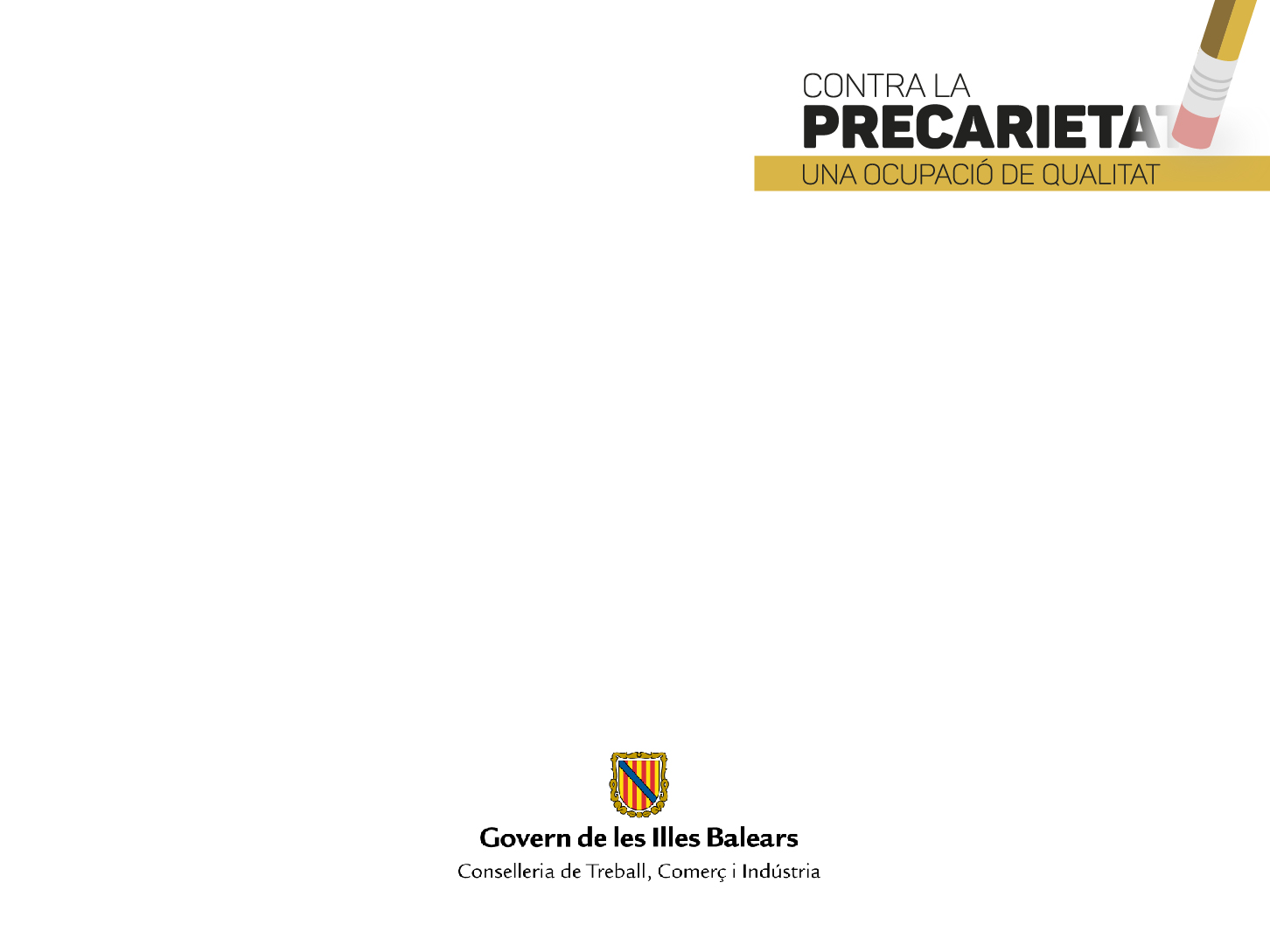 TREBALLAM PER UNA OCUPACIÓ DE QUALITAT I UNES CONDICIONS MÉS DIGNES PER A TOTHOM.
TREBALLAM PER UNA OCUPACIÓ DE QUALITAT I UNES CONDICIONS MÉS DIGNES PER A TOTHOM.
MOLTES GRÀCIES
MOLTES GRÀCIES